Администрация Титовского сельского поселения
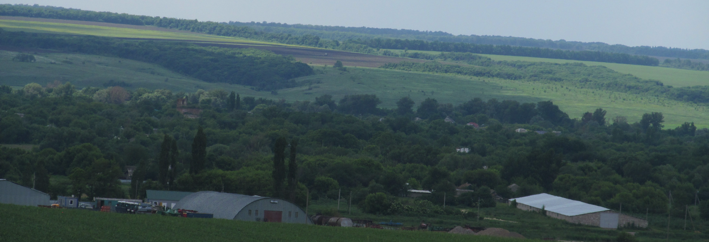 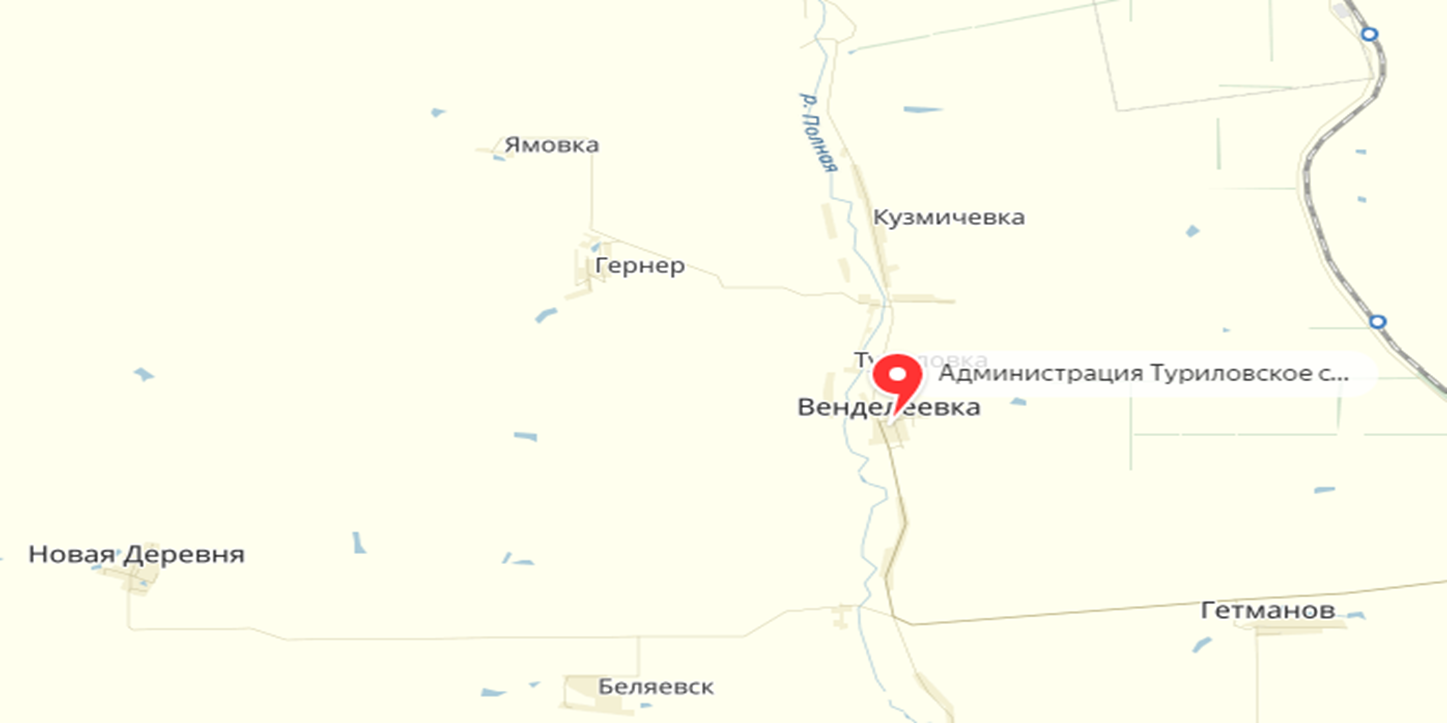 Исполнение бюджета
Титовского сельского поселения 
Миллеровского района за 2023 год
2
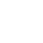 Администрация Титовского сельского поселения
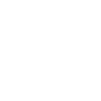 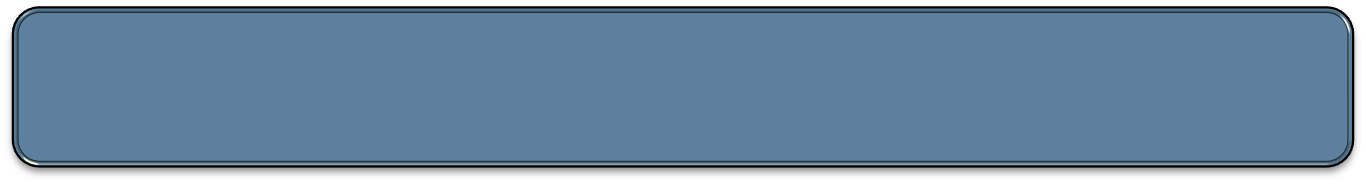 Исполнение бюджета Титовского сельского поселения Миллеровского района в 2023 году осуществлялось на основе
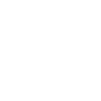 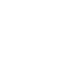 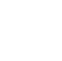 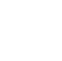 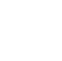 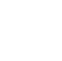 3
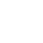 Администрация Титовского сельского поселения
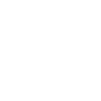 Основные направления бюджетной и налоговой политики Титовского сельского поселения в 2023 году
4
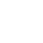 Администрация Титовского сельского поселения
Основные характеристики бюджета Титовского сельского поселения Миллеровского района за 2023 год
тыс. рублей
Плановые бюджетные назначения
Динамика к 2022 году, %
Показатель
Исполнено
% исполнения
I. Доходы, всего                  10993,7                 10925,1               99,4                 530,9
Безвозмездные поступления, всего
9038,7	9038,7	   100,0	    625,4
II. Расходы, всего                11094,6                 10999,9               99,1                  674,4
III. Профицит (дефицит)
-100,9                      -74,8                    -                         -
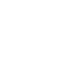 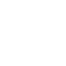 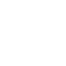 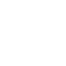 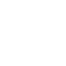 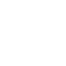 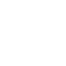 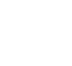 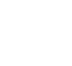 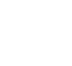 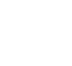 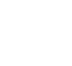 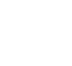 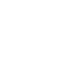 5
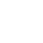 Администрация Титовского сельского поселения
Исполнение доходов бюджета Титовского сельского поселения Миллеровского района за 2023 год тыс.руб.
6
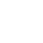 Администрация Титовского сельского поселения
СТРУКТУРА НАЛОГОВЫХ И НЕНАЛОГОВЫХ ДОХОДОВ БЮДЖЕТА ТИТОВСКОГО СЕЛЬСКОГО ПОСЕЛЕНИЯ МИЛЛЕРОВСКОГО РАЙОНА  ЗА 2023 ГОД
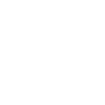 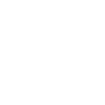 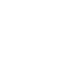 ВСЕГО – 1886,4 тыс. рублей
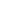 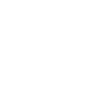 7
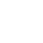 Администрация Титовского сельского поселения
ДИНАМИКА ПОСТУПЛЕНИЙ НАЛОГА НА ДОХОДЫ ФИЗИЧЕСКИХ ЛИЦ В БЮДЖЕТ ТИТОВСКОГО СЕЛЬСКОГО ПОСЕЛЕНИЯ МИЛЛЕРОВСКОГО РАЙОНА
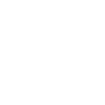 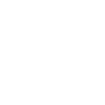 ДИНАМИКА ПОСТУПЛЕНИЙ ГОСПОШЛИНЫ В БЮДЖЕТ ТИТОВСКОГО СЕЛЬСКОГО ПОСЕЛЕНИЯ МИЛЛЕРОВСКОГО РАЙОНА
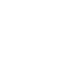 тыс. рублей
тыс. рублей
99,2%
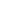 48,3%
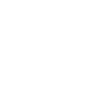 8
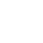 Администрация Титовского сельского поселения
ДИНАМИКА ПОСТУПЛЕНИЙ НАЛОГА, НА СОВОКУПНЫЙ ДОХОД В БЮДЖЕТ ТИТОВСКОГО СЕЛЬСКОГО ПОСЕЛЕНИЯ МИЛЛЕРОВСКОГО РАЙОНА
ДИНАМИКА ПОСТУПЛЕНИЙ НАЛОГОВ НА ИМУЩЕСТВО В БЮДЖЕТ ТИТОВСКОГО СЕЛЬСКОГО ПОСЕЛЕНИЯ МИЛЛЕРОВСКОГО РАЙОНА
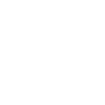 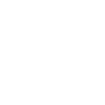 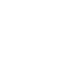 тыс. рублей
тыс. рублей
106,6%
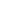 18,4%
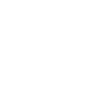 9
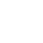 Администрация Титовского сельского поселения
БЕЗВОЗМЕЗДНЫЕ ПОСТУПЛЕНИЯ ОТ ДРУГИХ БЮДЖЕТОВ БЮДЖЕТНОЙ СИСТЕМЫ  В 2023 ГОДУ
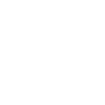 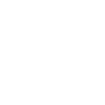 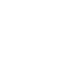 Исполнение бюджета Титовского сельского поселения Миллеровского района
(9038,7 тыс. рублей)
тыс. рублей
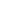 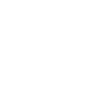 10
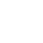 Администрация Титовского сельского поселения
СТРУКТУРА РАСХОДОВ БЮДЖЕТА ТИТОВСКОГО СЕЛЬСКОГО ПОСЕЛЕНИЯ МИЛЛЕРОВСКОГО РАЙОНА В 2023 ГОДУ
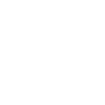 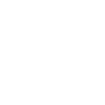 тыс. рублей
10999,9 тыс. рублей
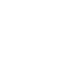 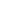 Социальная сфера – 2975,2 тыс. рублей
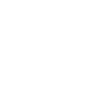 11
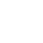 Администрация Титовского сельского поселения
ДИНАМИКА РАСХОДОВ БЮДЖЕТА ТИТОВСКОГО СЕЛЬСКОГО ПОСЕЛЕНИЯ МИЛЛЕРОВСКОГО РАЙОНА В 2022 – 2023 гг.
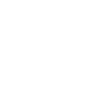 тыс. рублей
117,3%
12
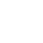 Администрация Титовского сельского поселения
СТРУКТУРА РАСХОДОВ ПО МУНИЦИПАЛЬНЫМ ПРОГРАММАМ ТИТОВСКОГО СЕЛЬСКОГО ПОСЕЛЕНИЯ В 2023 ГОДУ
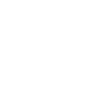 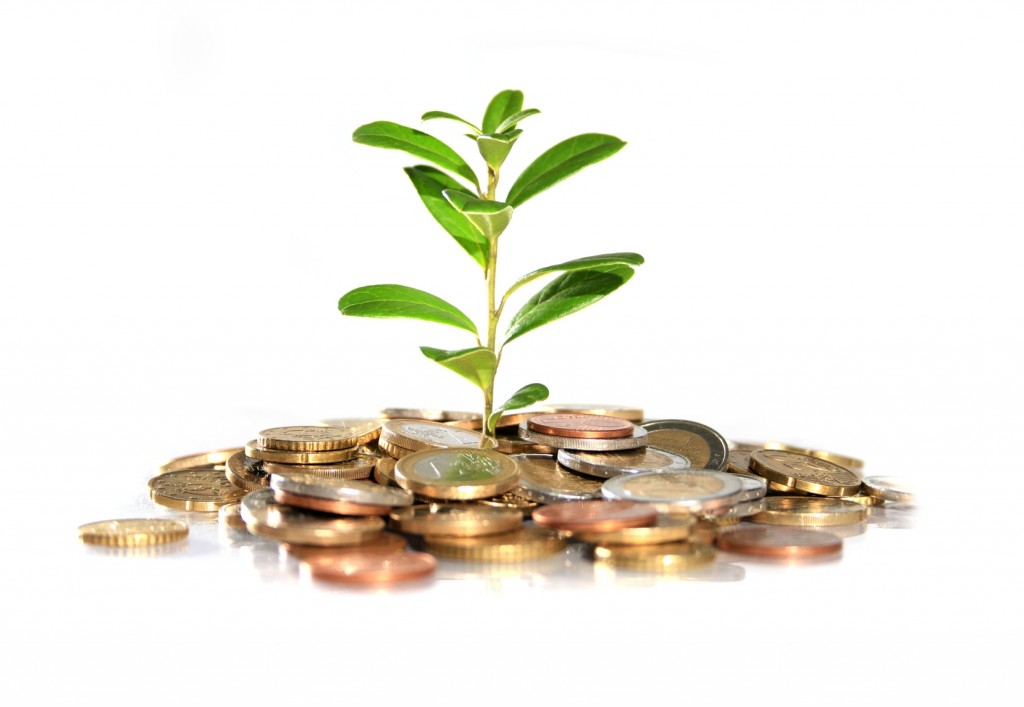 13
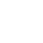 Администрация Титовского сельского поселения
ОБЪЁМЫ МЕЖБЮДЖЕТНЫХ ТРАНСФЕРТОВ БЮДЖЕТА ТИТОВСКОГО СЕЛЬСКОГО ПОСЕЛЕНИЯ МИЛЛЕРОВСКОГО РАЙОНА В 2021 – 2022 ГОДАХ
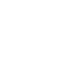 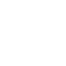 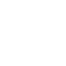 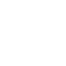 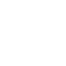 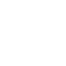 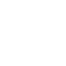 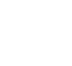 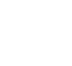 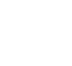 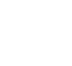 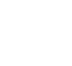 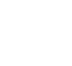 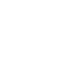